Introduction
UN-SPIDER:  Technical Advisory Missions, Global Network, Future Cooperation
Shirish Ravan
United Nations Office for Outer Space Affairs
United Nations Offices at Vienna
		www.unoosa.org
UN-SPIDER and IAWN: Connection
UN-SPIDER @ UNOOSA
Background
United Nations Office for Outer Space Affairs (UNOOSA) - established in 1962
UNISPACE Conferences - 3 (1968, 1982, 1999)
UNISPACE-3 in 1999 lead to the Creation of the International Charter on Space and Major Disasters (voluntary) and initiated discussions for establishing the UN-SPIDER programme in the framework of the UN General Assembly
In 2006, all 193 UN Member States mandated OOSA to establish and implement UN-SPIDER

UNISPACE+50 : Opportunity to launch similar programme for IAWN
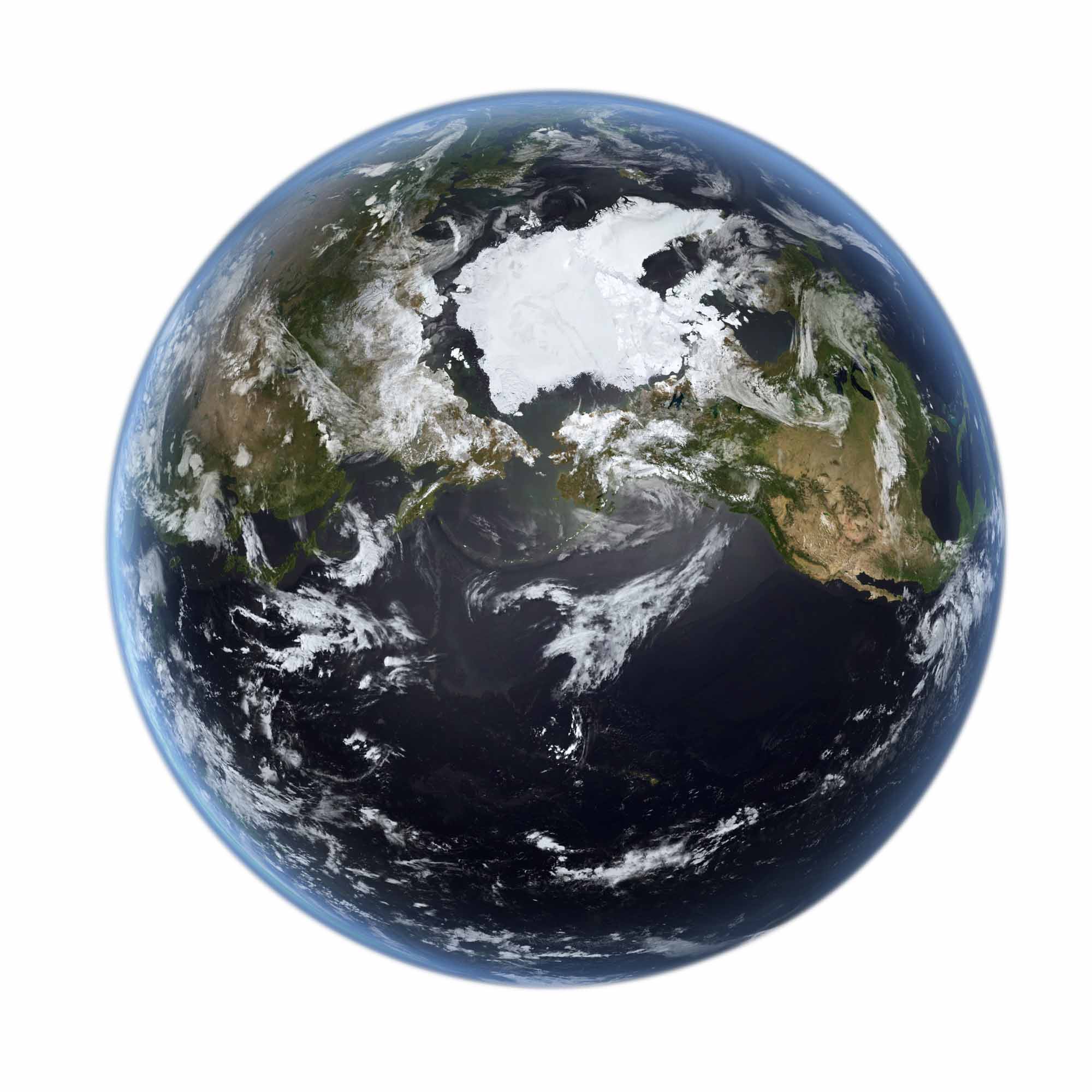 Mission statement

“Ensure that all countries have access to and develop the capacity to use all types of space-based information 
to support the full disaster management cycle.”
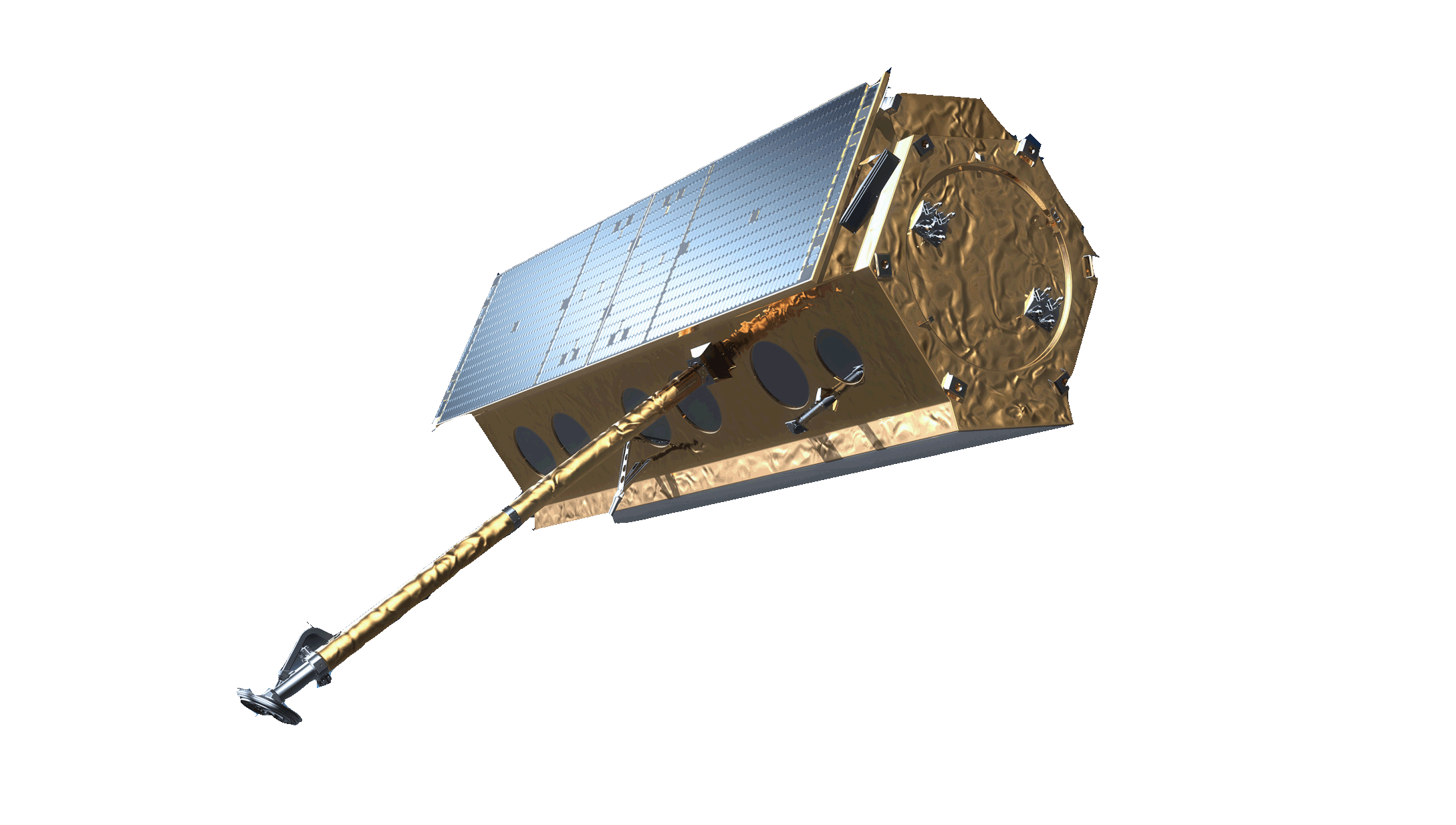 ... to support the full disaster management cycle
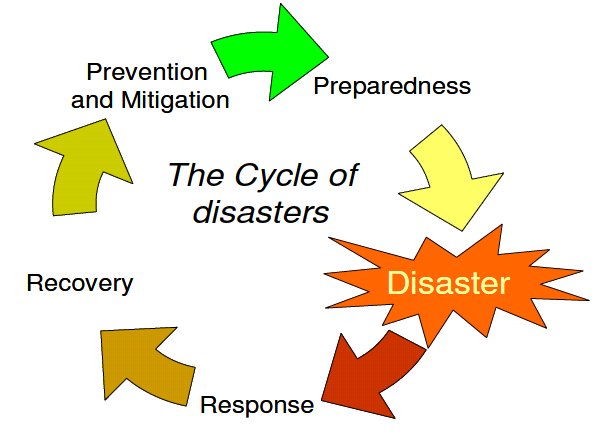 Geoinformation for 
Hazard, exposure, vulnerability, and risk assessment
Geoinformation for 
Early Warning systems
Disaster management cycle
Geoinformation for 
Post Disaster Needs Assessment (PDNA)/ Damage and Loss Assessment (DaLA)
Geoinformation for 
Rapid mapping: Extent and impact
UN-SPIDER
Knowledge Portal
The UN-SPIDER Knowledge Portal is a web-based tool for information, communication and process support
Fostering Cooperation
UN-SPIDER fosters alliances and creates forums where both space and disaster management communities can meet
Capacity Building
UN-SPIDER facilitates capacity building and institutional strengthening, including the development of curricula and an e-learning platform (e-SPIDER)
Technical Advisory Support
UN-SPIDER provides support to countries in assessing national capacity and in evaluating disaster and risk reduction activities, policies and plans
and many more…
UN-SPIDER Offices
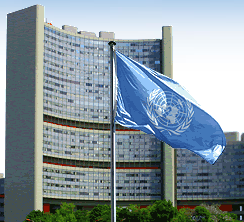 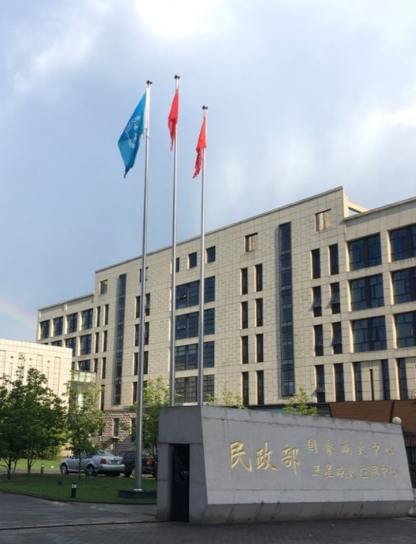 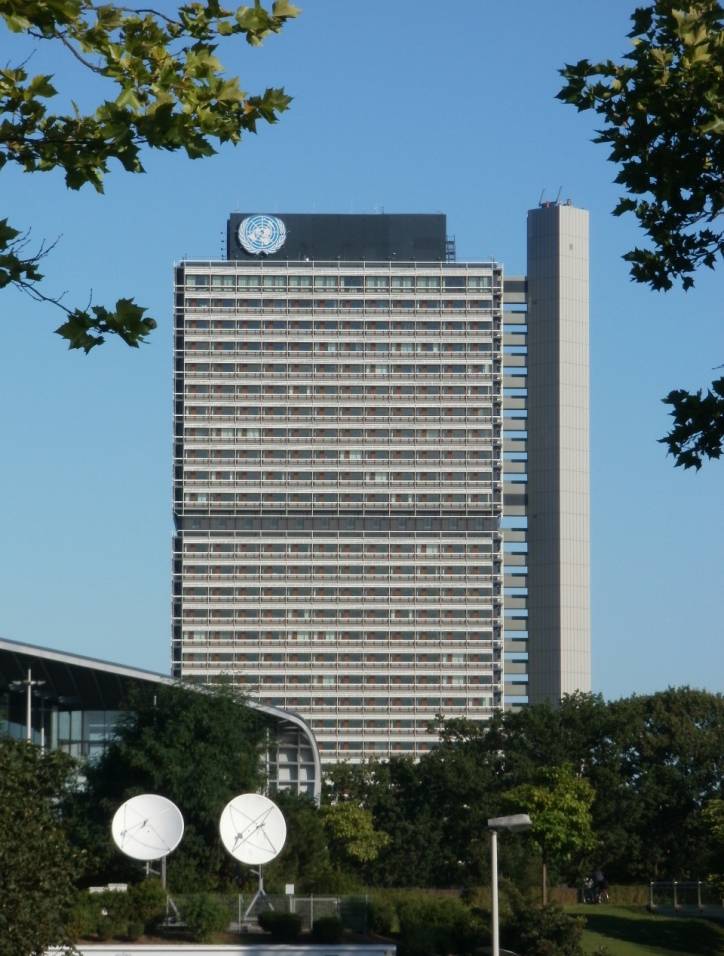 Vienna
Beijing
Bonn
Network of Regional Support Offices
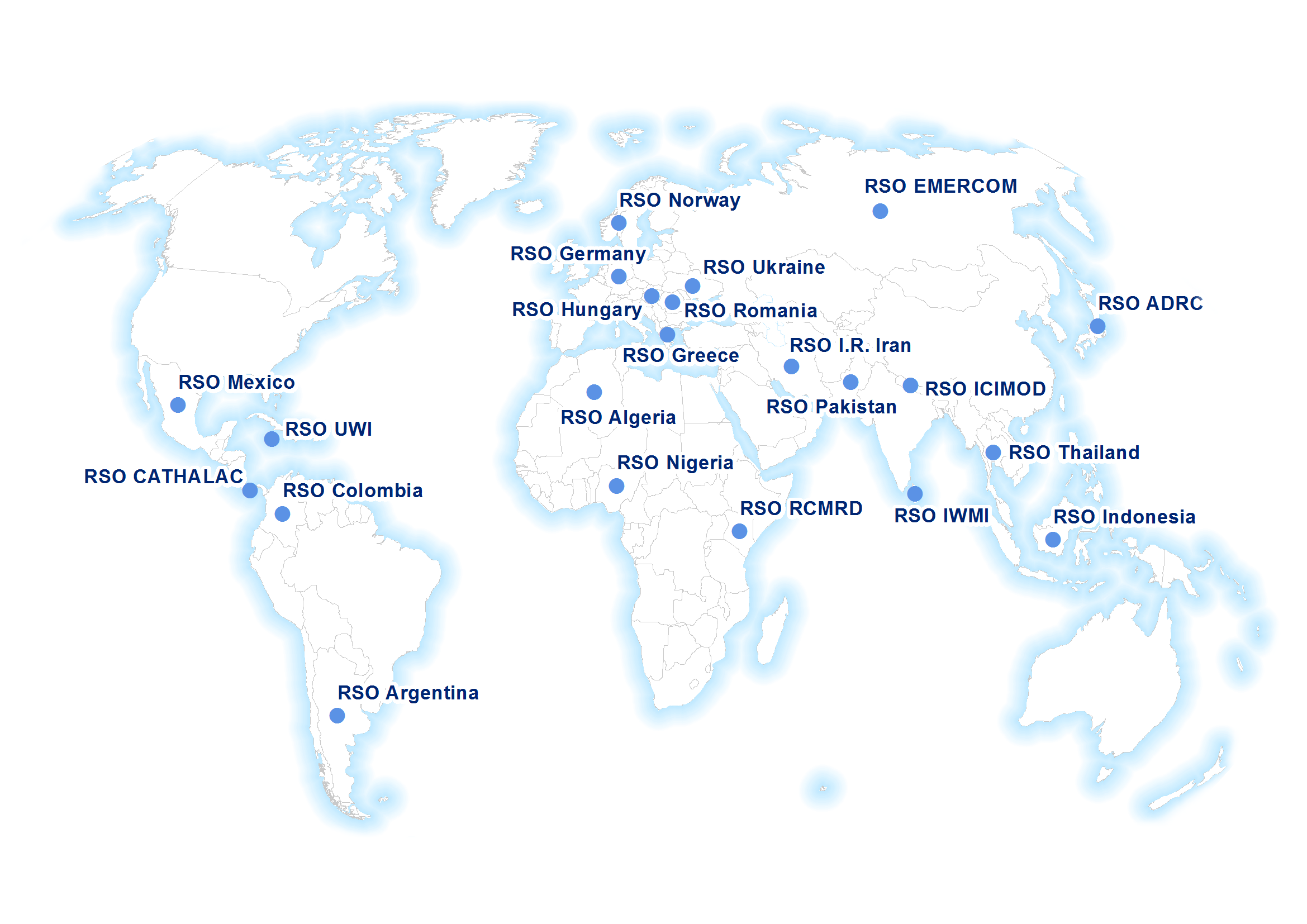 Technical Advisory Support
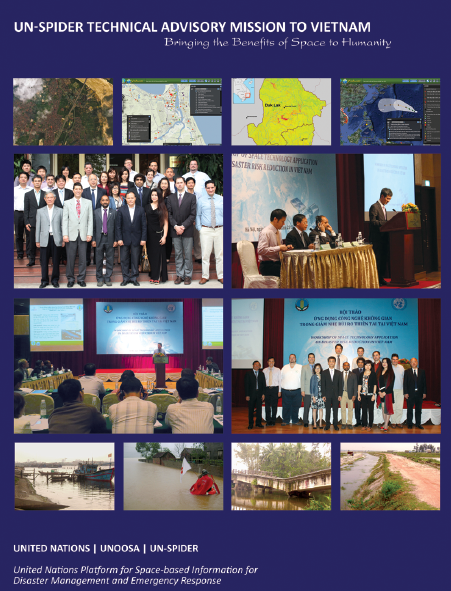 Over 55 countries supported
34 national Technical Advisory Missions
Over 350 recommendations
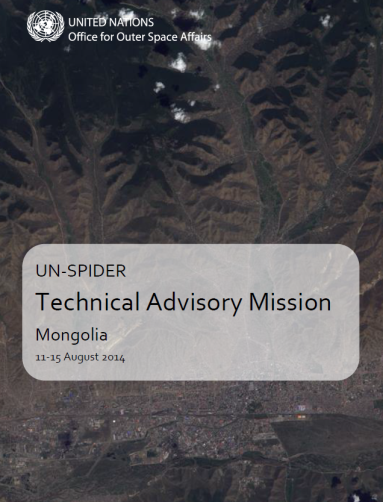 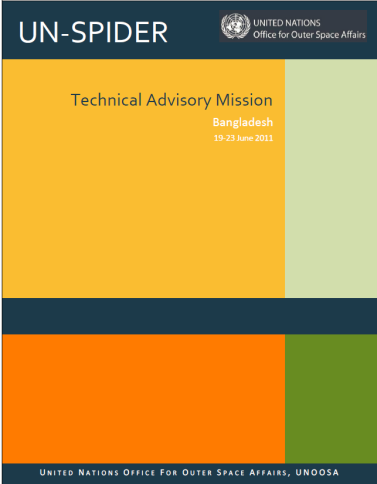 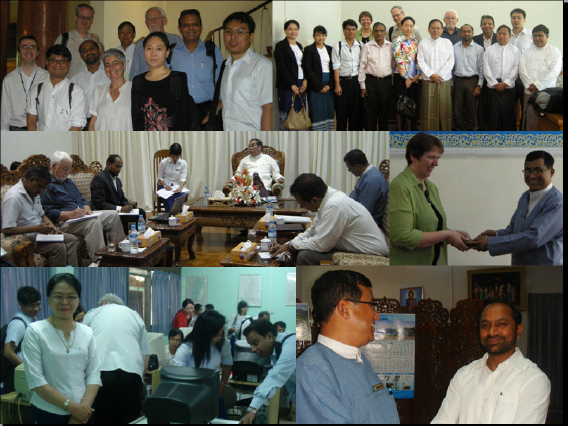 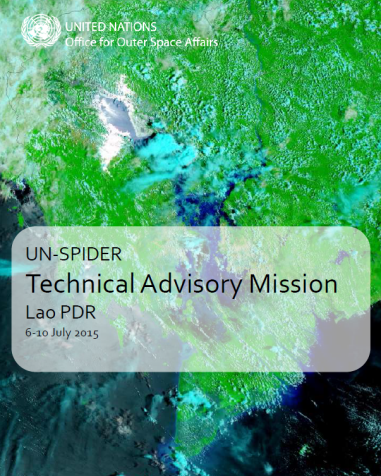 Technical Advisory Missions
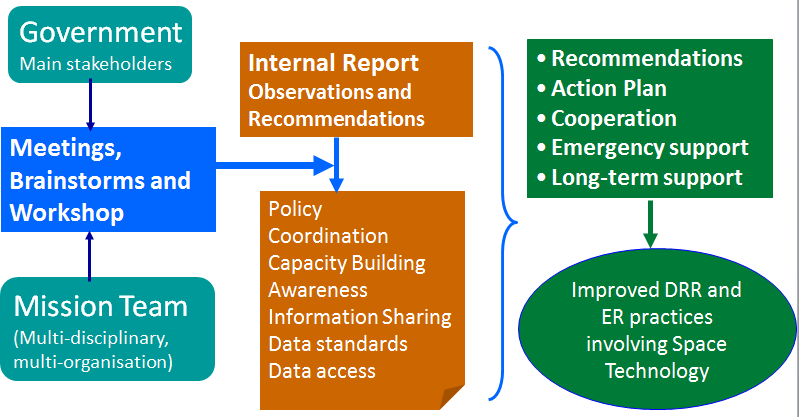 Technical Advisory Missions (2008 - 2017)
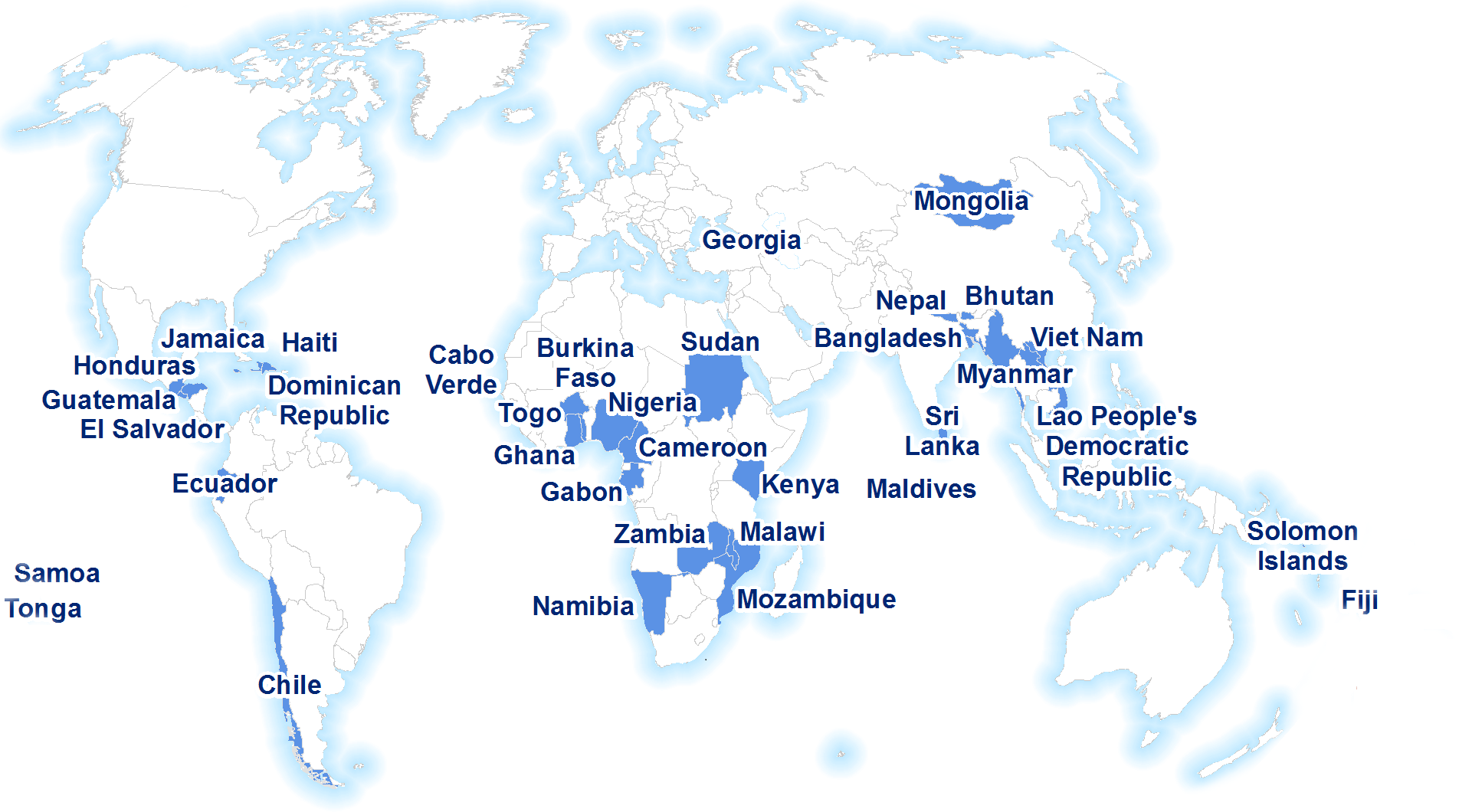 Myanmar
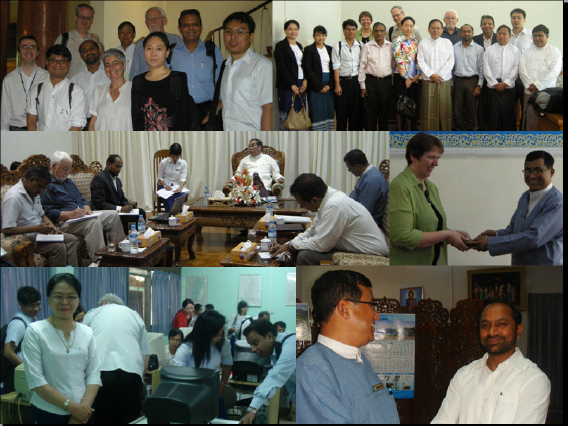 2012 – UN-SPIDER Technical Advisory Mission
Key recommendation: Establishment of "Hazard Response and Operations Centre" 
Follow up programmes jointly with Government, UNDP, OCHA and HABITAT
Impact: 
Emergency Operation Centre (EOC) established with "Remote Sensing Unit";
Trained personnel in remote sensing/GIS are available at EOC; 
Disaster Management Training Centre conducts courses in remote sensing/GIS
NSDI and one map policy under consideration
Over 100 personnel trained 
RRD became Authorised User of the International Charter
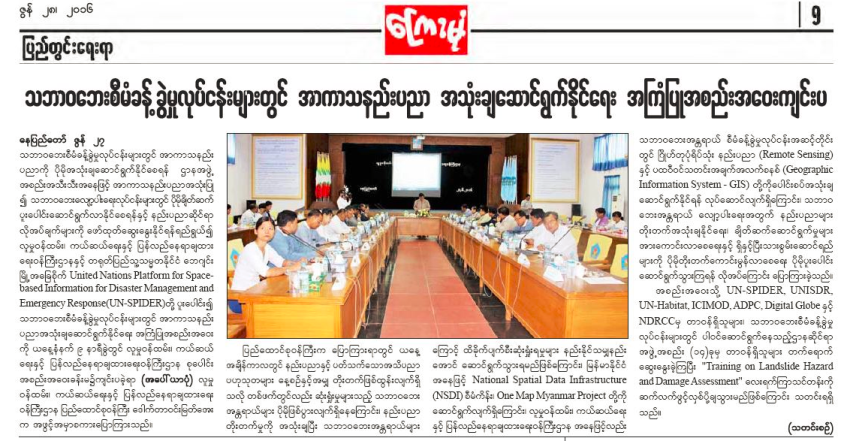 UN-SPIDER Technical Advisory Mission, Nepal
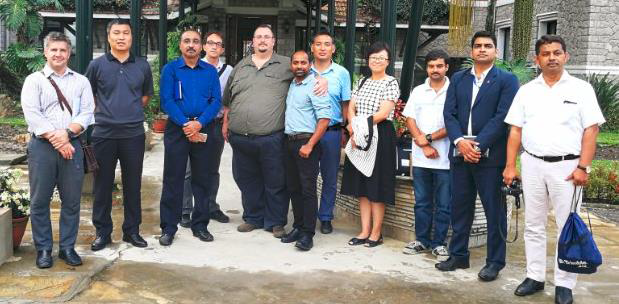 National Emergency Operations Centre (NEOC), Ministry of Home Affairs
Armed Police Force (APF), Ministry of Home Affairs 
Survey Department, Ministry of Land Reform and Management (MoLRM) 
Department of Water Induced Disaster Management (DWIDM), Ministry of Irrigation 
Nepalese Army, Ministry of Defence 
Nepal Police, Ministry of Home Affairs 
Department of Hydrology and Meteorology (DHM), Ministry of Environment 
Department of Geology and Mines (DGM), Ministry of Industry 
Kathmandu Living Labs (KLL) 
Nepal Red Cross Society (NRCS) 
International Centre for Integrated Mountain Development (ICIMOD) 
Nepal GIS Society
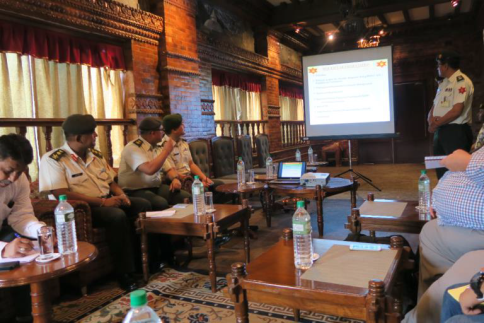 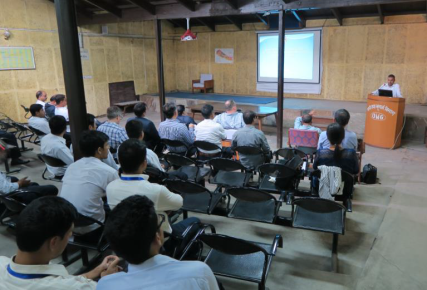 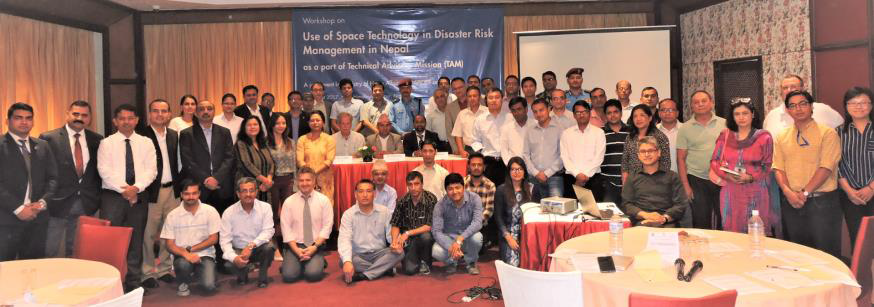 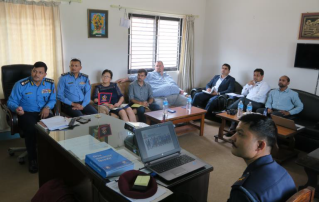 31 July to 4 August, 2017
UN-SPIDER capacity building efforts
Follow up actions 
(Capacity Building):
Institutional Strengthening
Technical Training Workshops
UN-SPIDER
Technical Advisory Missions
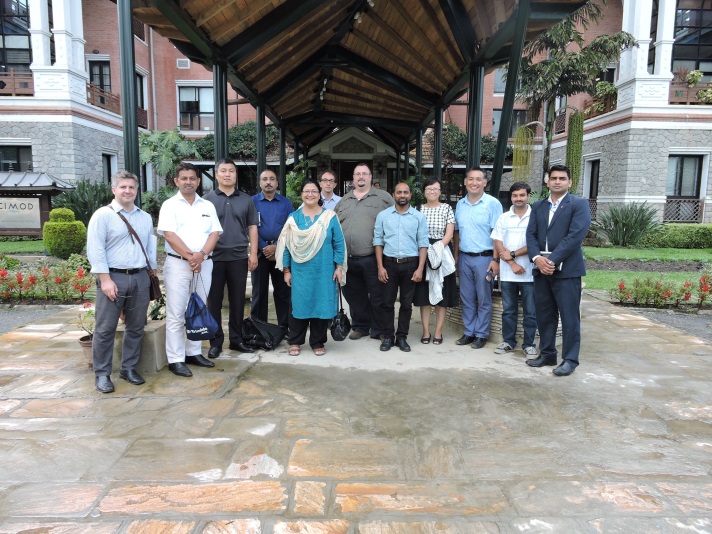 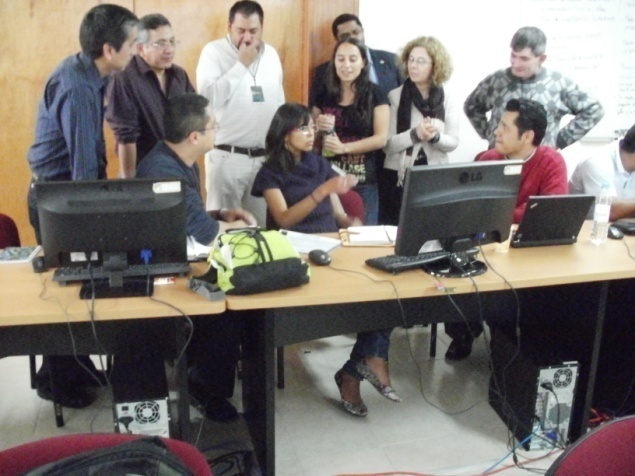 Mexico
Nepal
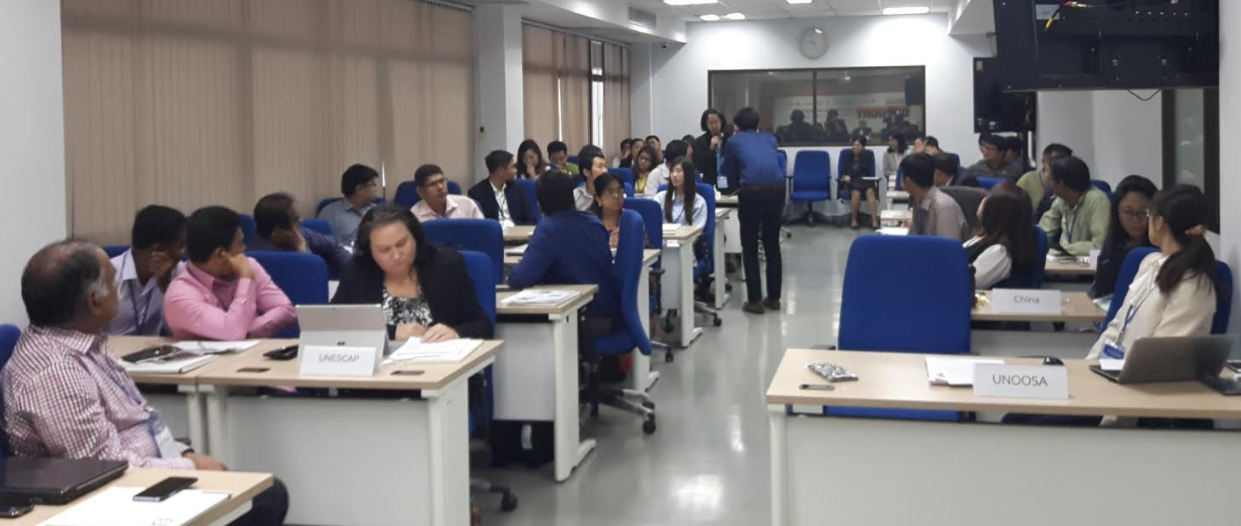 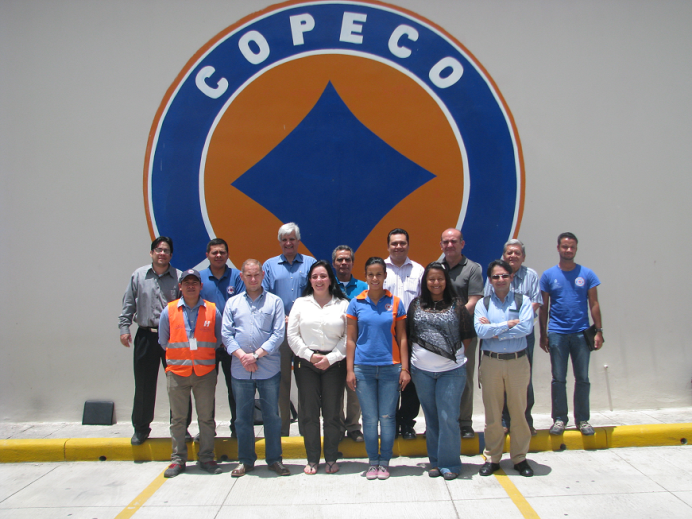 Thailand (Regional)
Honduras
Knowledge Portal
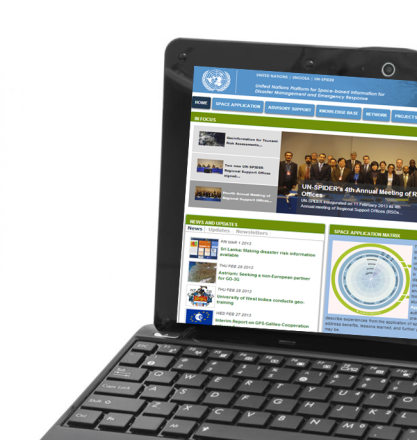 Space Application Guides including scientific papers, best practices and experience reports

News and Events from the space and the disaster/risk management community

Guides on Technologies, institutions and organizational mechanisms
[Speaker Notes: Mention Scientific partnerships/mentorships]
Knowledge Generation
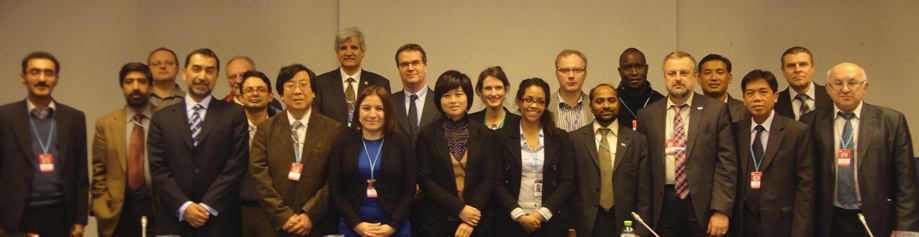 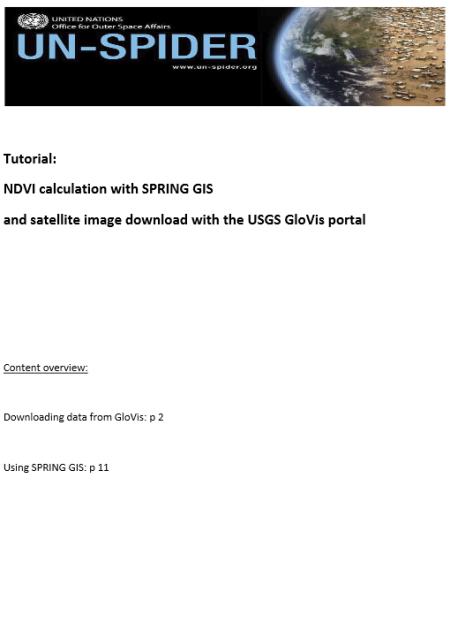 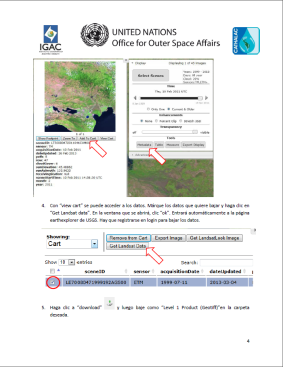 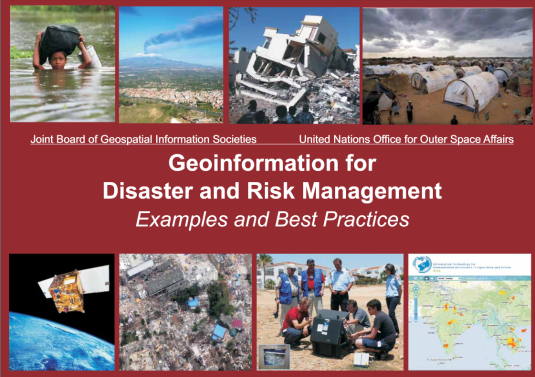 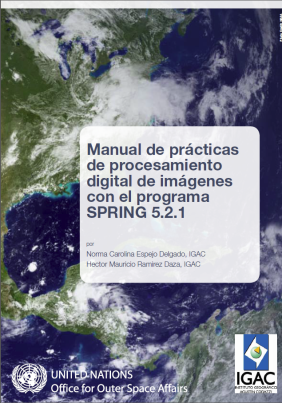 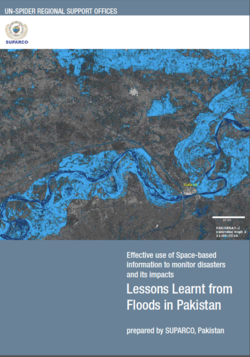 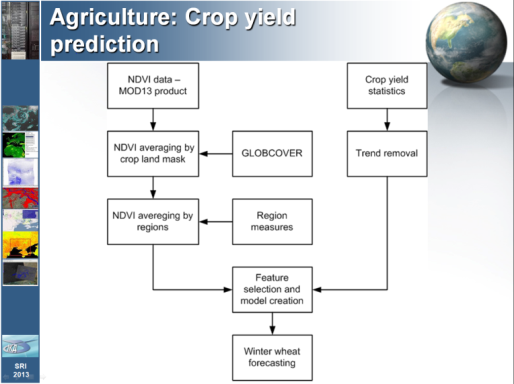 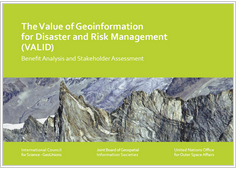 Training material,  tutorials
Publications
Recommended
practices
Lessons learned
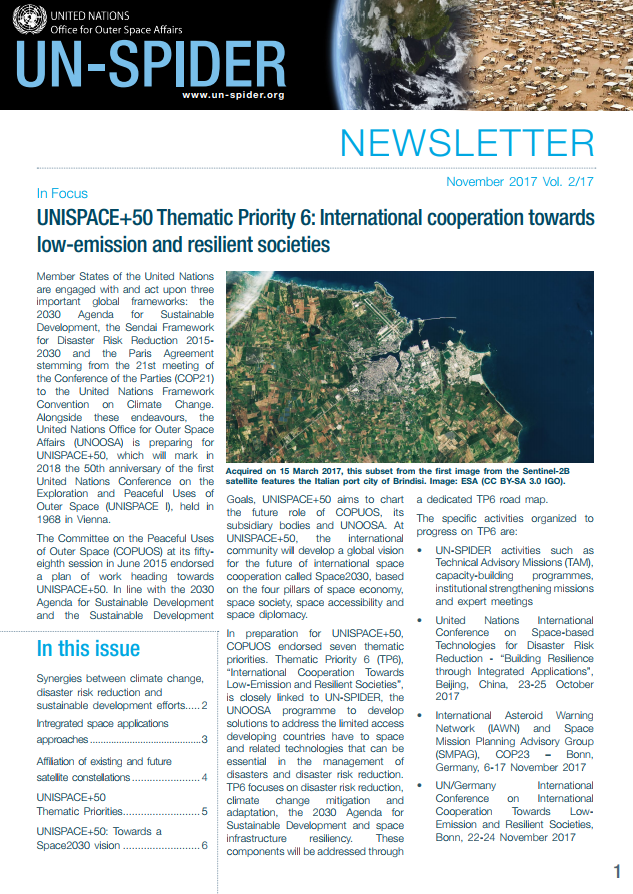 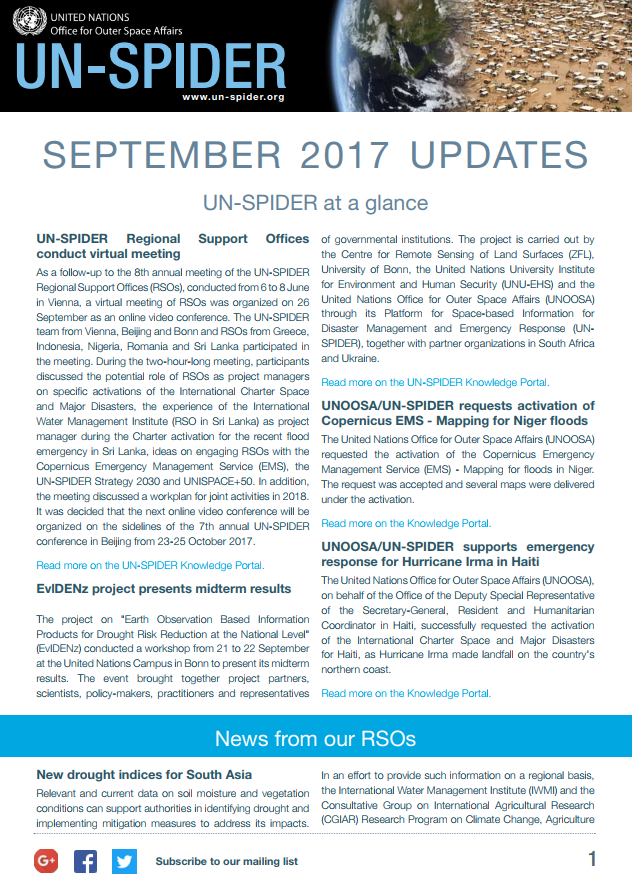 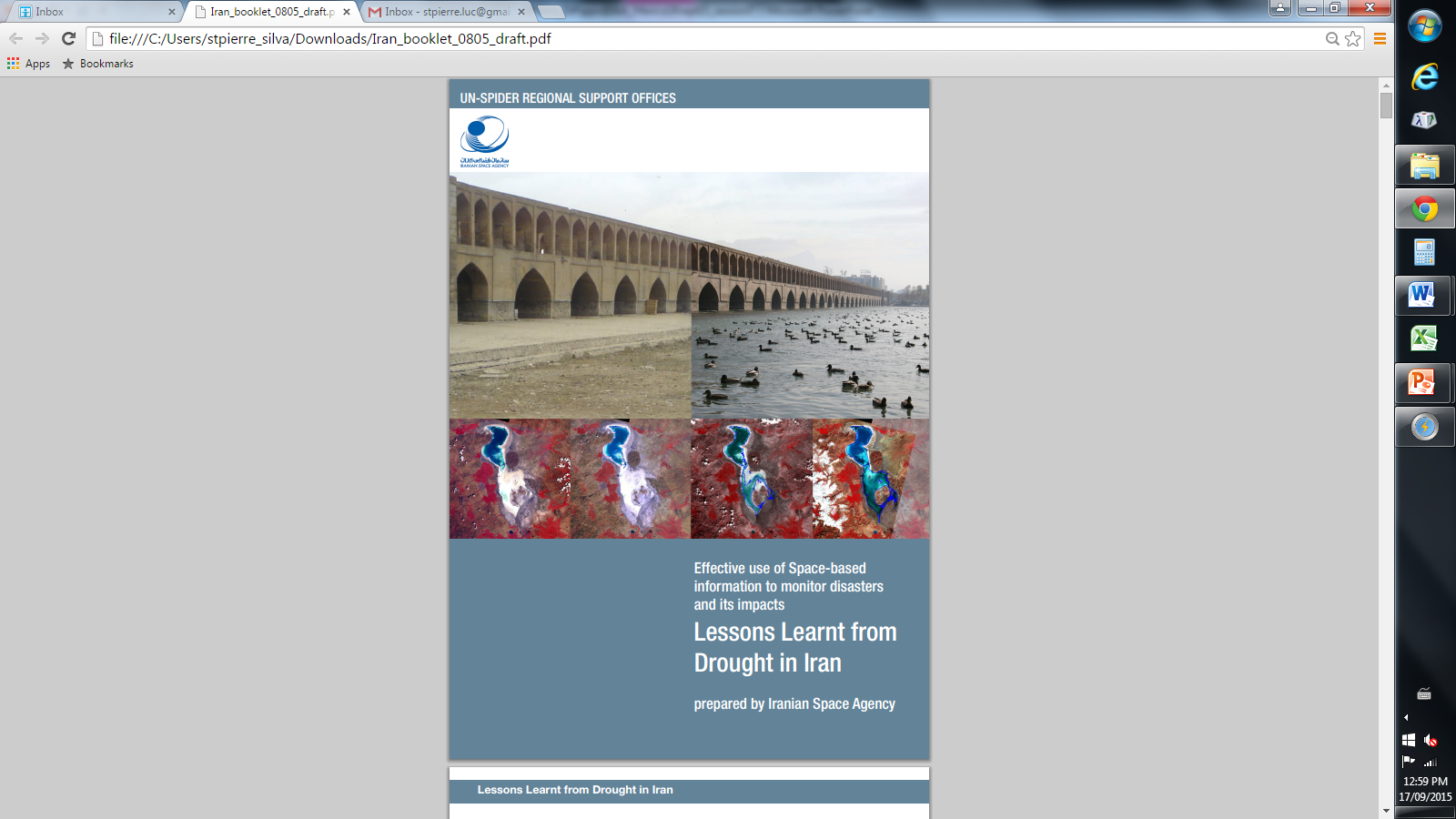 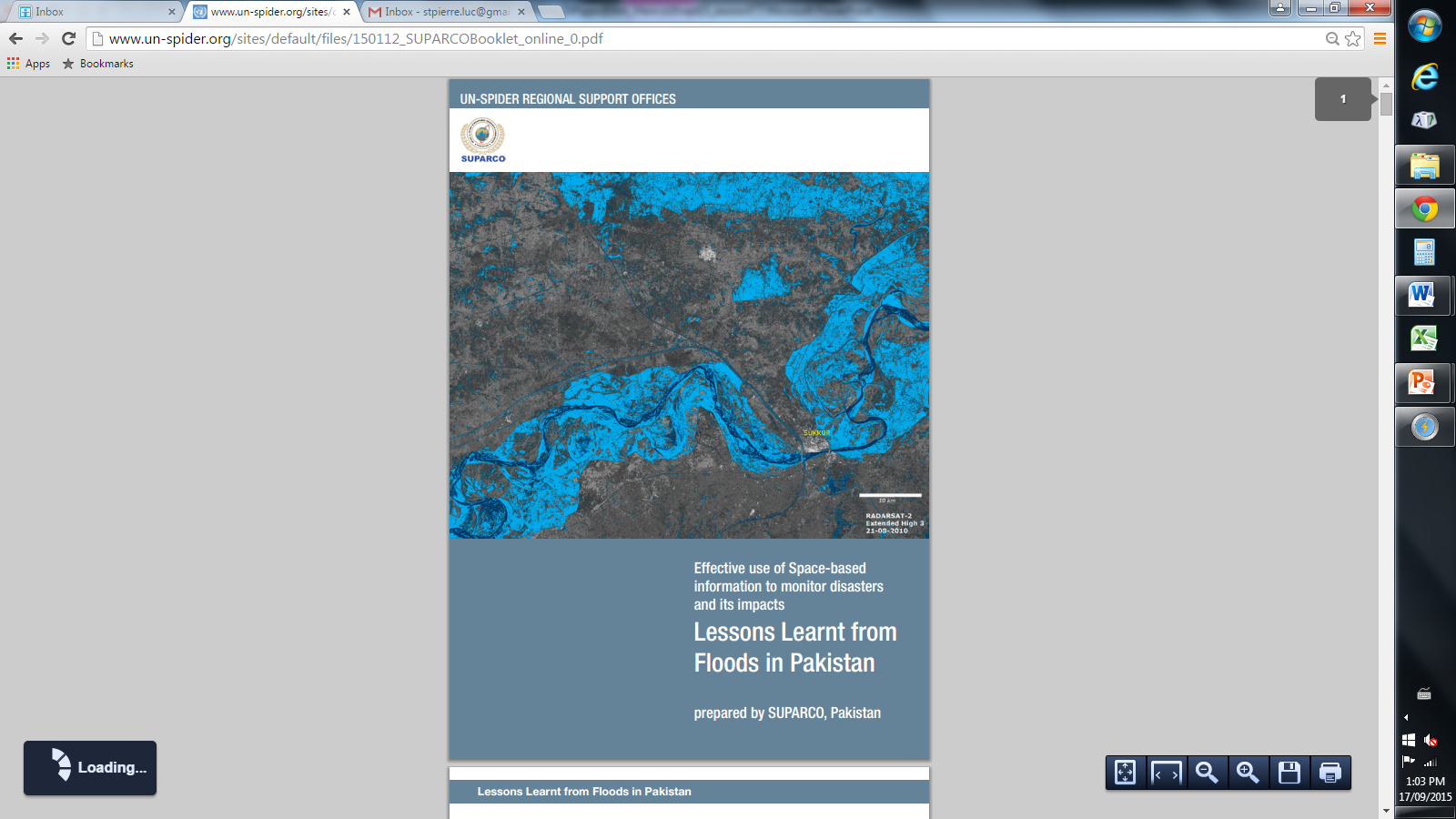 Recommended practice: step-by-step procedures
Outreach & Awareness Raising efforts
Outreach & Awareness
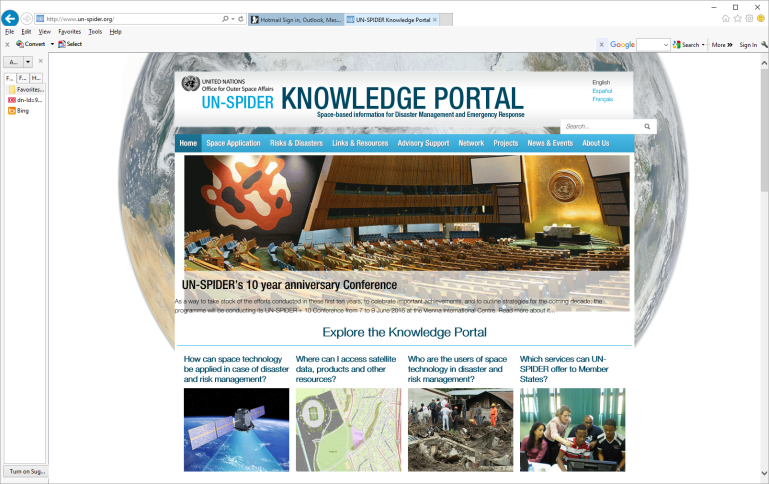 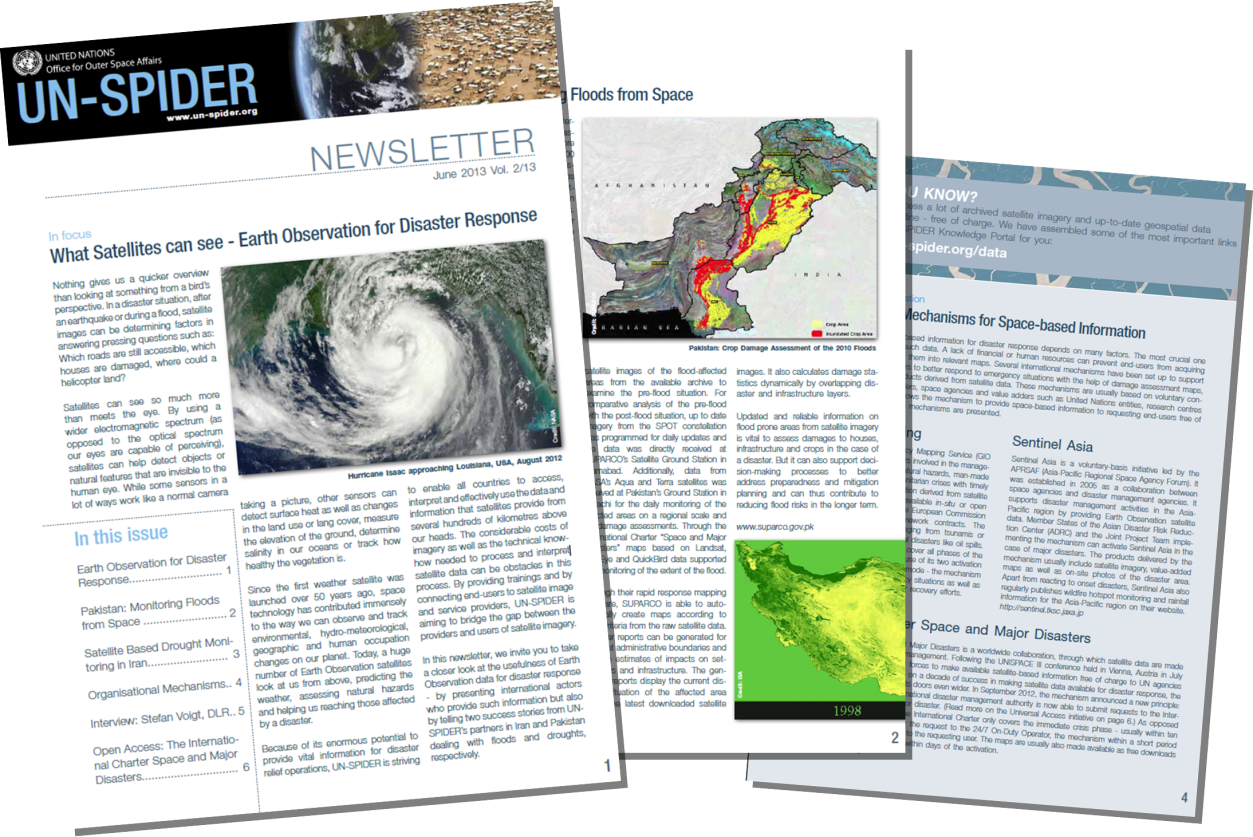 UN-SPIDER Knowledge Portal
Newsletters, Monthly Updates and other publications
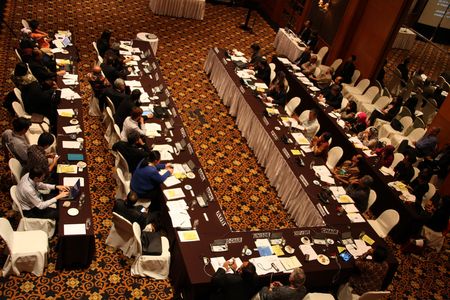 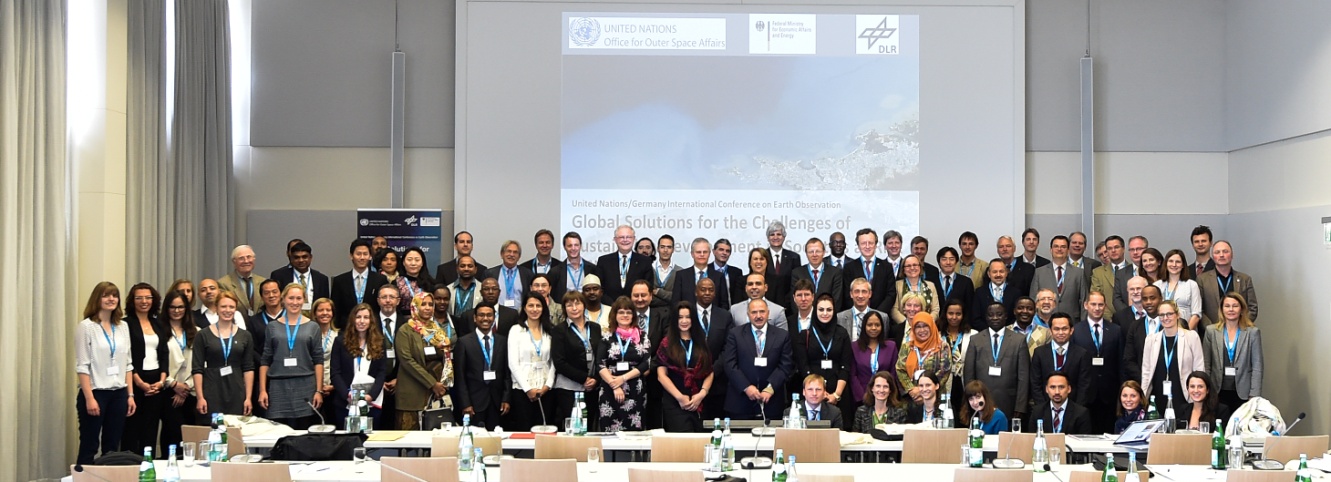 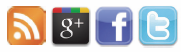 International Conferences, Regional Expert Meetings
Social media
Participation in events organised by partners
Emergency response mapping support
Emergency response
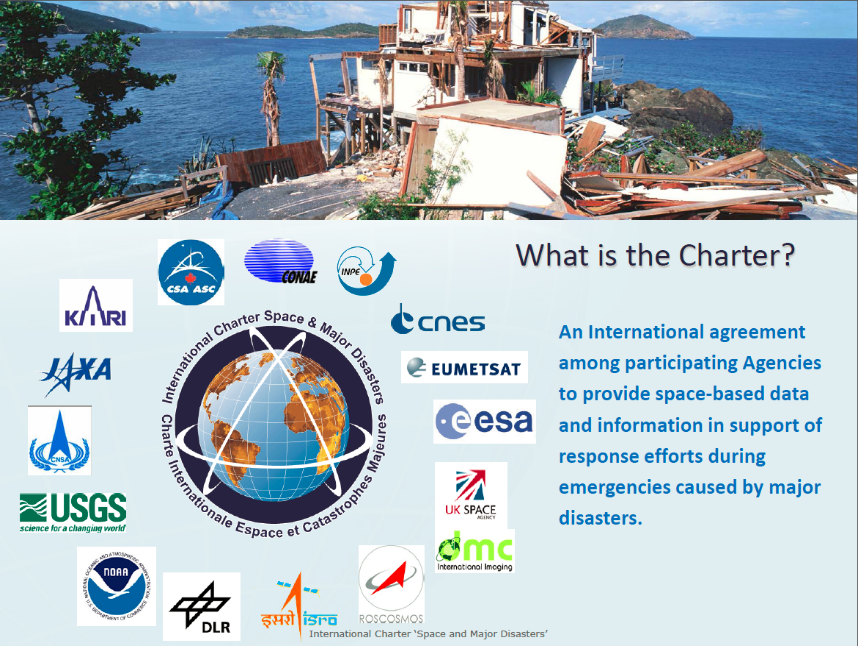 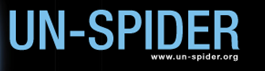 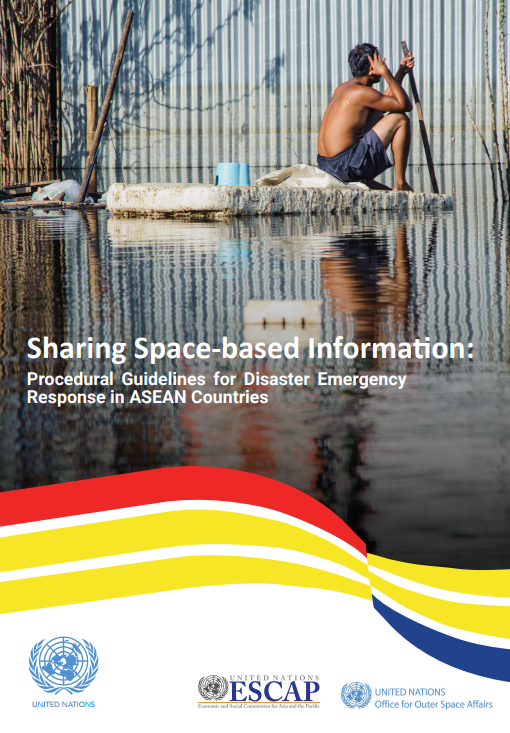 International Charter Space and Major Disasters
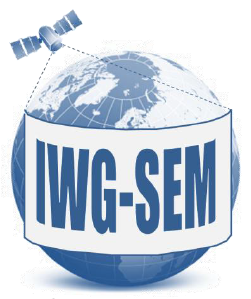 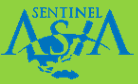 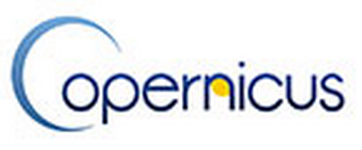 Sendai framework for DRR (2015 – 2030)
Priorities for Action:
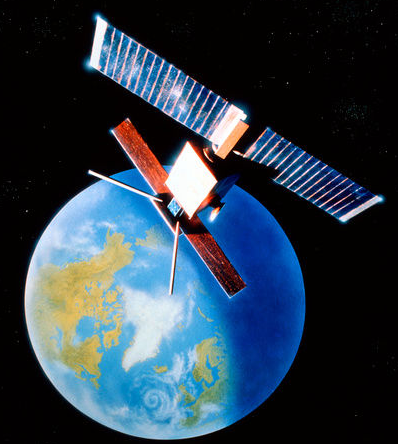 Understanding disaster risk;
Strengthening [governance  / institutional arrangements / organizational, legal and policy frameworks] to manage disaster risk;
Investing in disaster risk reduction for resilience;
Enhancing disaster preparedness for effective response, and to Build Back Better in recovery, rehabilitation and reconstruction.
Support from space technologies
Global partnership – Space Technology Applications for Risk Reduction (GP-STAR)
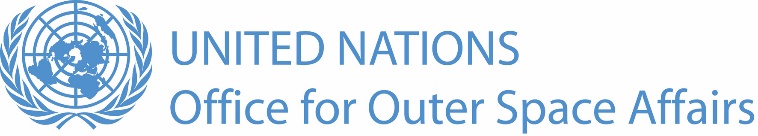 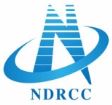 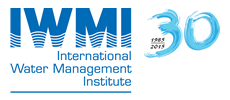 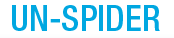 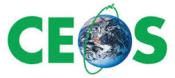 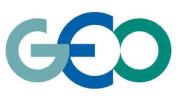 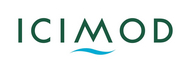 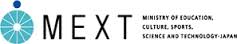 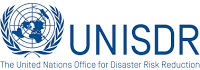 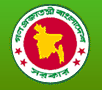 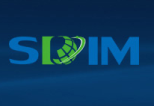 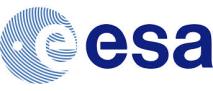 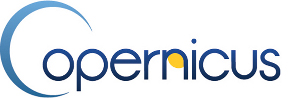 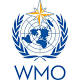 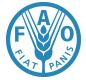 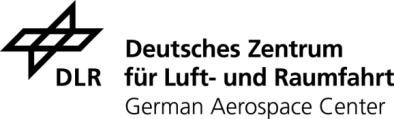 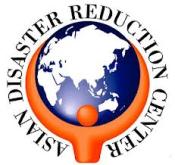 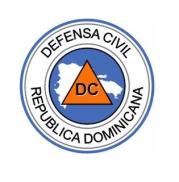 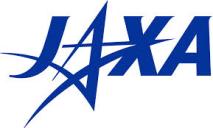 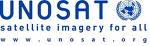 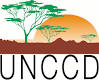 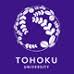 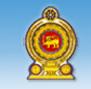 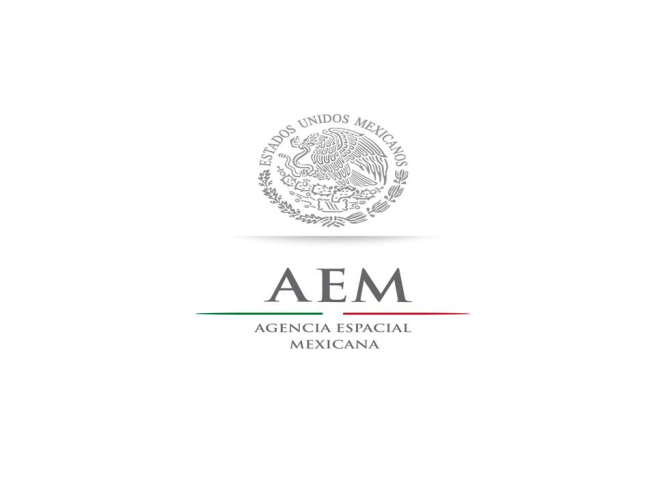 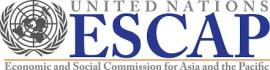 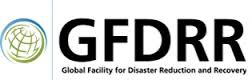 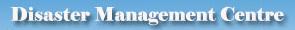 International Network on Multi-Hazard Early Warning Systems (IN-MHEWS): A Voluntary commitment
To identify effective strategies and actions to promote and strengthen MHEWS in support of the implementation of the Sendai Framework;
To facilitate the sharing of good practice and making available to governments and key stakeholders expertise and policy-relevant guidance to enhance and sustain MHEWS and related services;
To promote synergies and partnerships between and among stakeholders at national, regional and international levels and those in charge of MHEWS at the national and local levels;
To advocate the usefulness of MHEWS in regional and international platforms and among key stakeholders.
International Network on Multi-Hazard Early Warning Systems (IN-MHEWS)
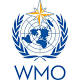 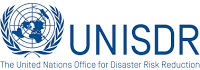 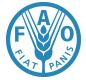 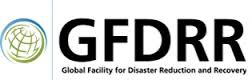 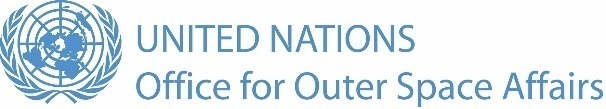 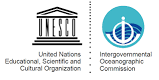 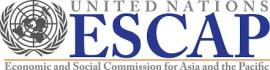 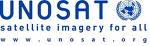 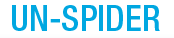 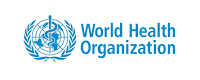 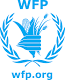 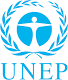 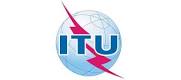 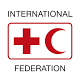 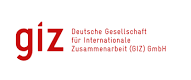 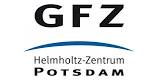 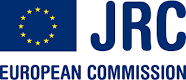 Agreements with VHR Imagery Providers(free data for disasters, emergencies, full cycle - facilities in other applications)
MoU with DigitalGlobe – completed
MoU with China National Space Agency (5-7 sensors, 30m LC data) – completed
MoU with UAE Space Agency (DubaiSat) – in preparation
MoU with Kazakhstan (KazSat) – in preparation
MoU with Israel Space Agency (EROS) – in preparation
MoU with Italian Space Agency (Cosmo-Skymed) – in preparation
MoU with Planet (and Terra Bella) – under discussion
MoU with Airbus – under discussion
MoU with BlackSky – under discussion 
Informal arrangements also with Thailand, Venezuela, India and others on free access
UNISPACE+50: The Process and beyond
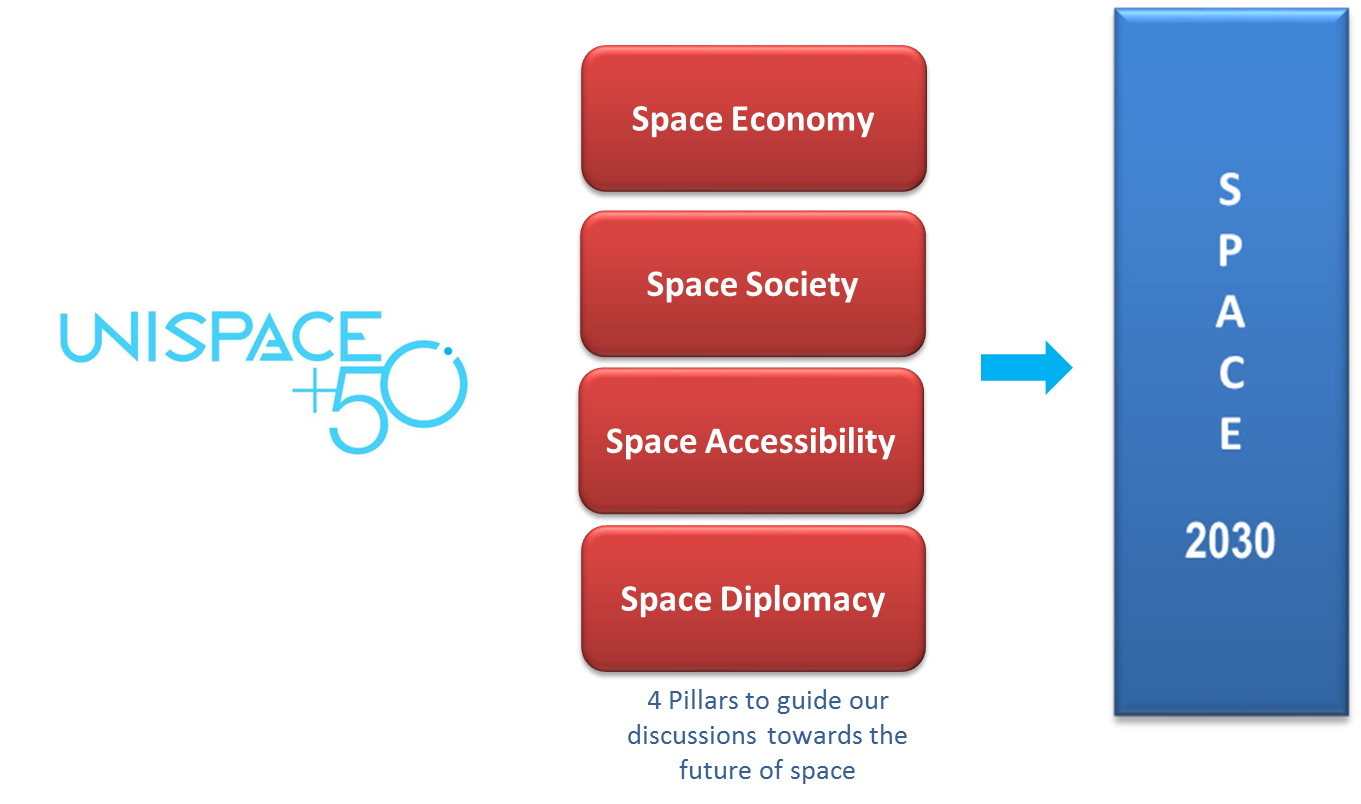 UN-SPIDER
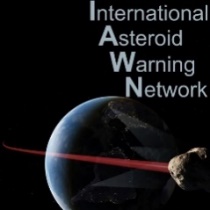 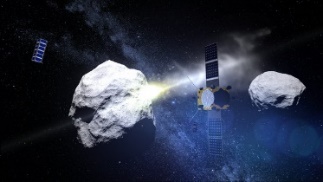 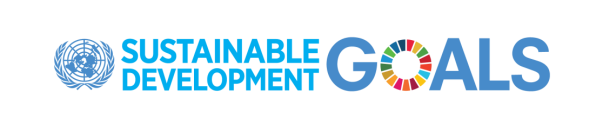 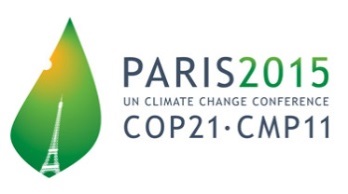 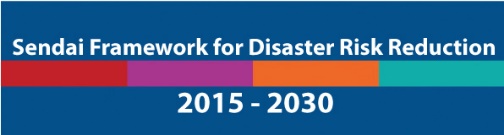 Resiliency of space based systems (IAWN and SMPAG)
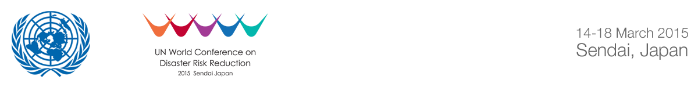 UN-SPIDER and IAWN: Connection
UN-SPIDER and IAWN: Synergy
IAWN to use UN-SPIDER Experience in 
building network/community similar to regional support offices
conducting technical advisory support – as a model
developing and working with response mechanisms – as a model
dissemination of information (Knowledge portal – as a model)

UN-SPIDER to 
integrate IAWN aspects in UN-SPIDER activities
technical advisory missions
capacity-building activities
emergency response
promote awareness about disasters emerging from space at international platforms (UNISDR, OCHA, UNESCO-IOC)
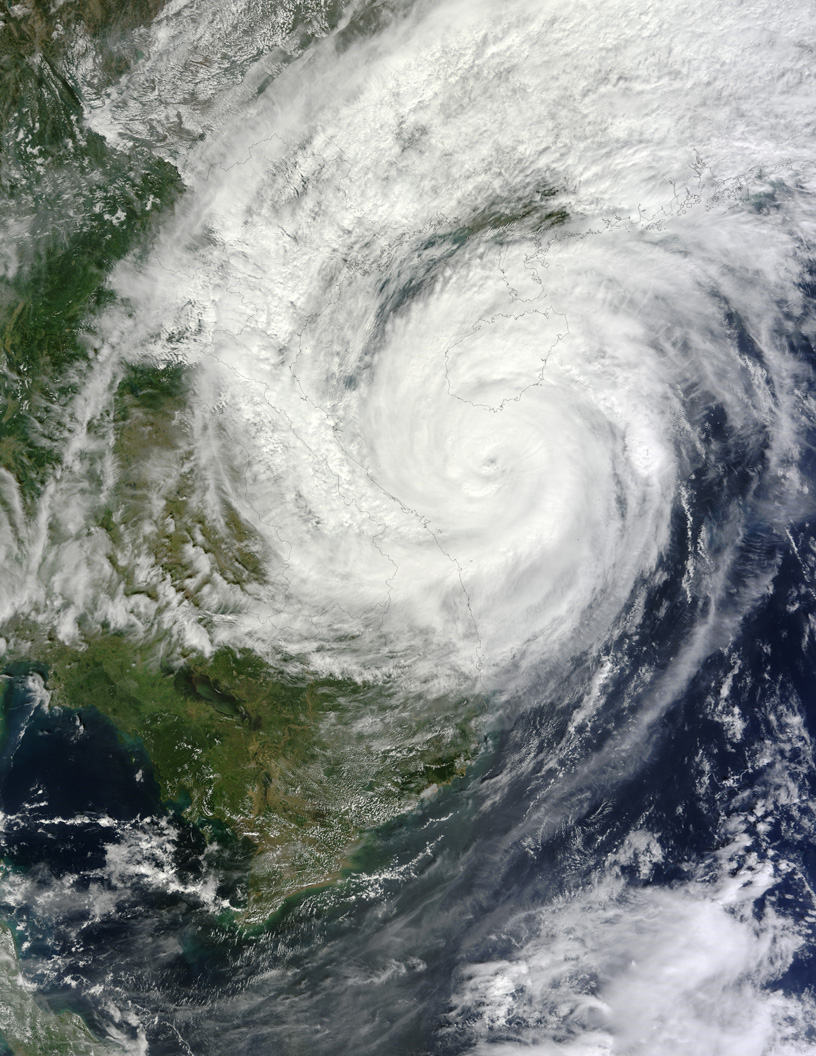 THANK  YOU

United Nations Office for Outer Space Affairs
United Nations Office at Vienna
Shirish Ravan
shirish.ravan@un.org